Spotlight 2
Crazy about Pets
Скорова Надежда Константиновна
Listen and read
New words:
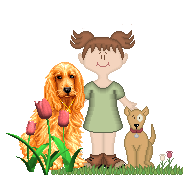 kids - дети
love - любить
animals - животные
especially - особенно
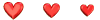 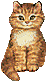 People in the UK love animals.
      Especially they love cats and dogs.
Popular  English names for cats are:
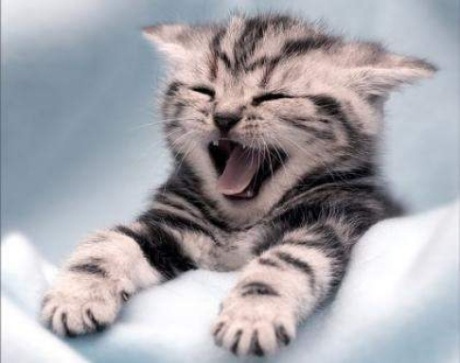 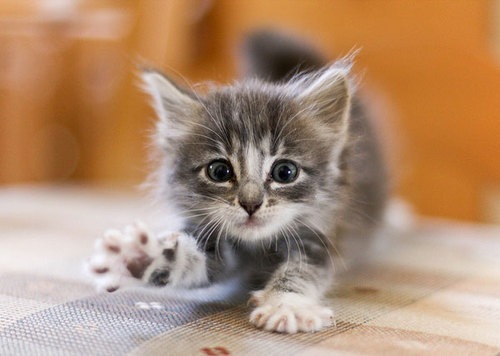 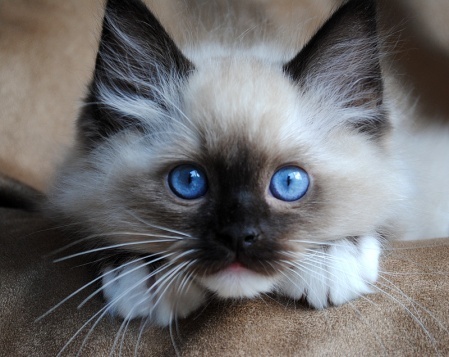 д
Tiger
Smokey
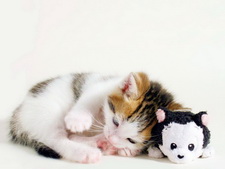 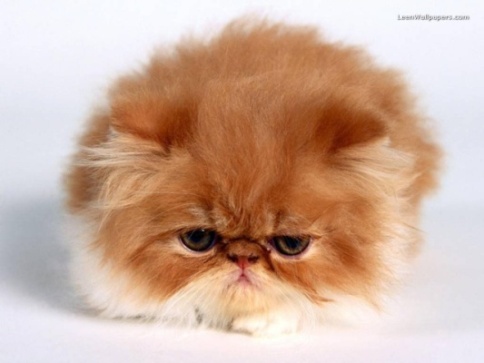 Sam
Fluffy
Kitty
smoke - дым,   fluffy - пушистый,    popular - любимые
Popular English names for dogs are:
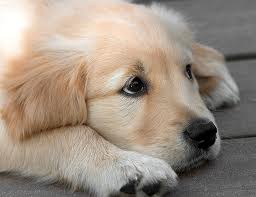 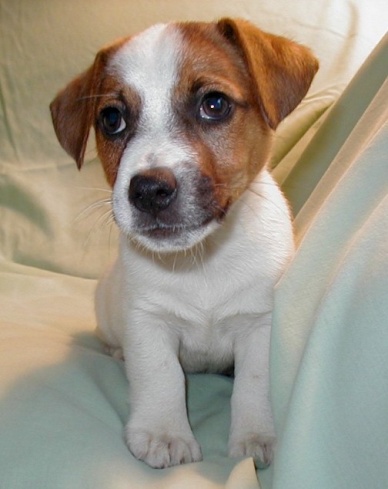 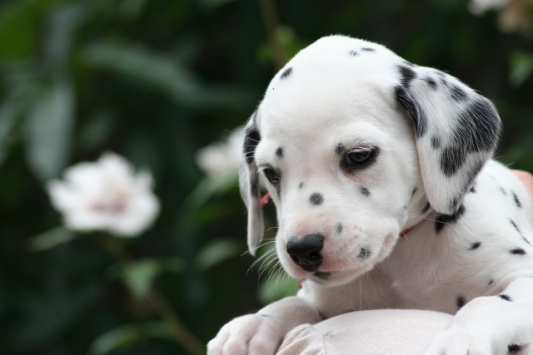 Spot
Patch
Max
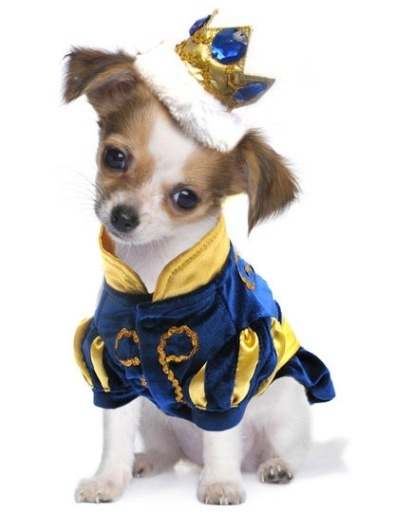 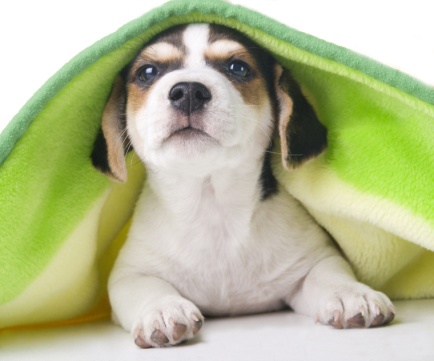 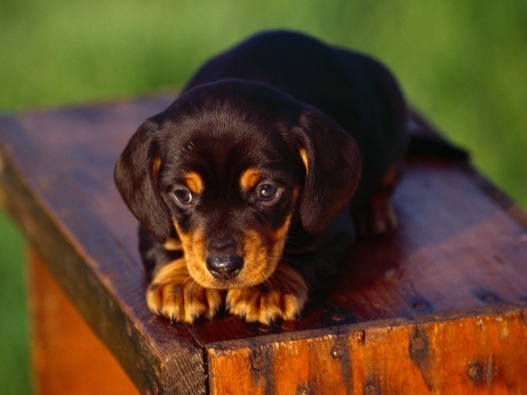 Prince
Lucky
Blackie
spot - пятно, patch - заплатка, lucky - удачливый
Listen and read
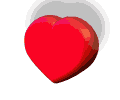 Woof!
I can say “Hello!”
Yip!
I can sit.
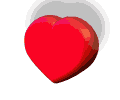 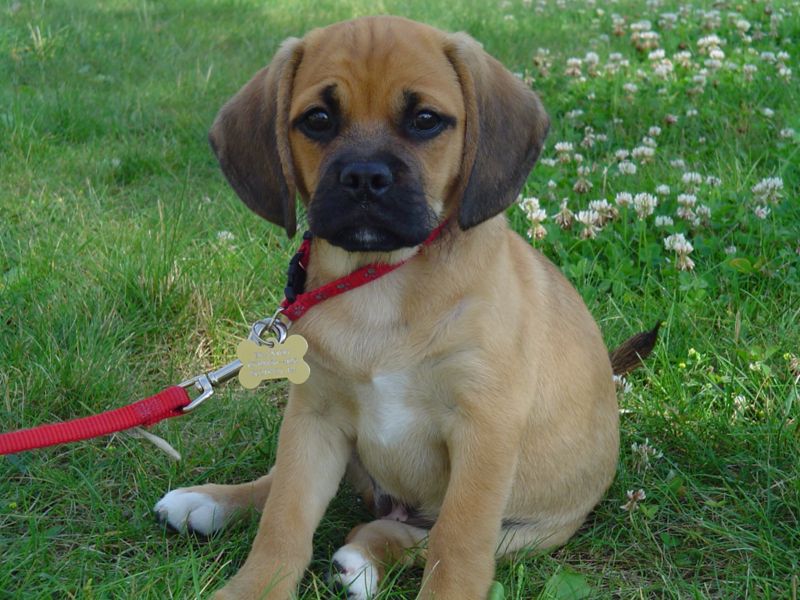 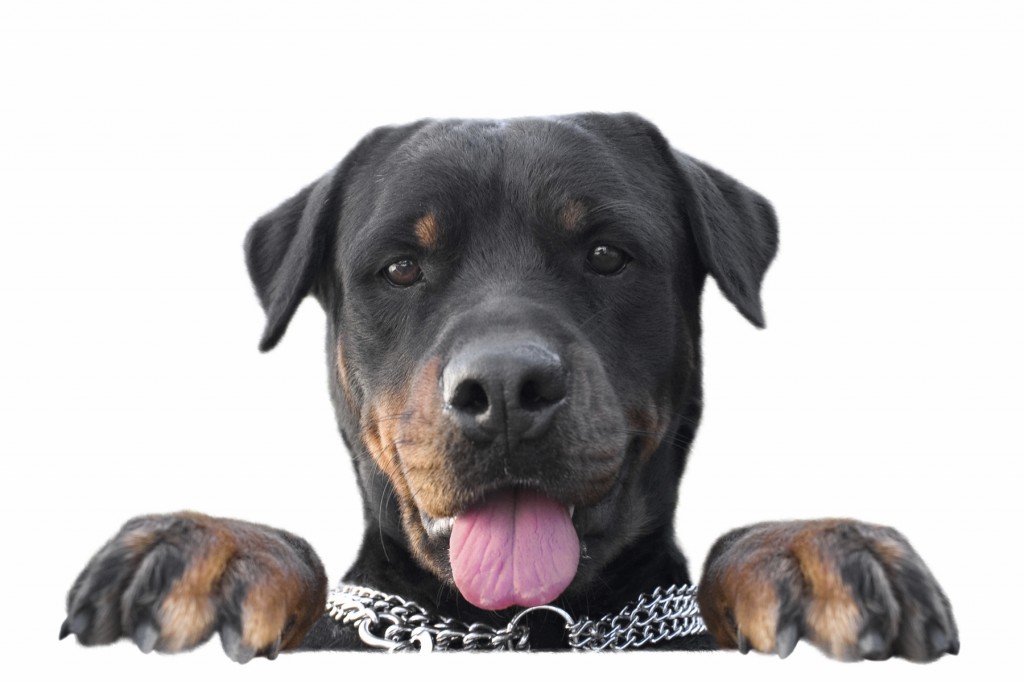 Listen and read
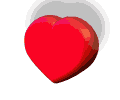 Woof!
I can stand.
Ruff!
I can run.
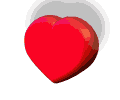 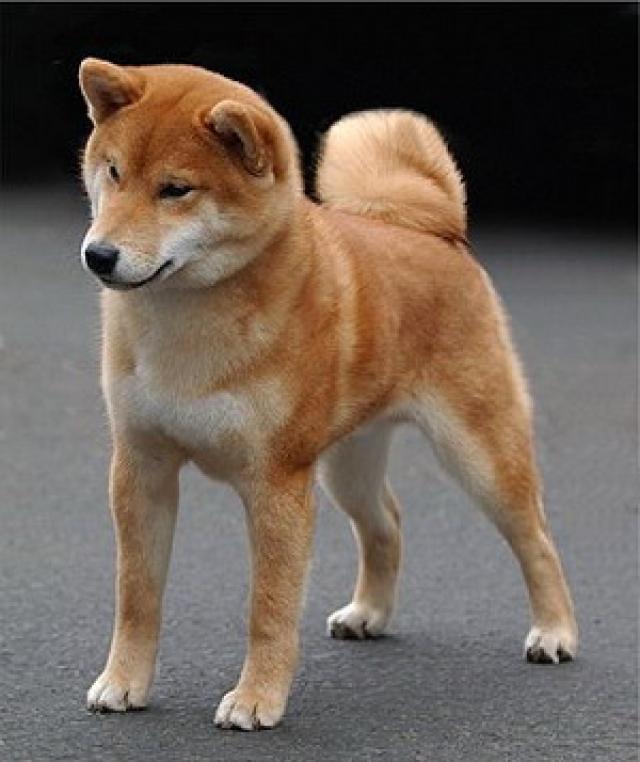 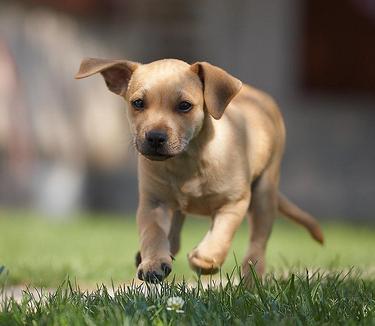 Listen and read
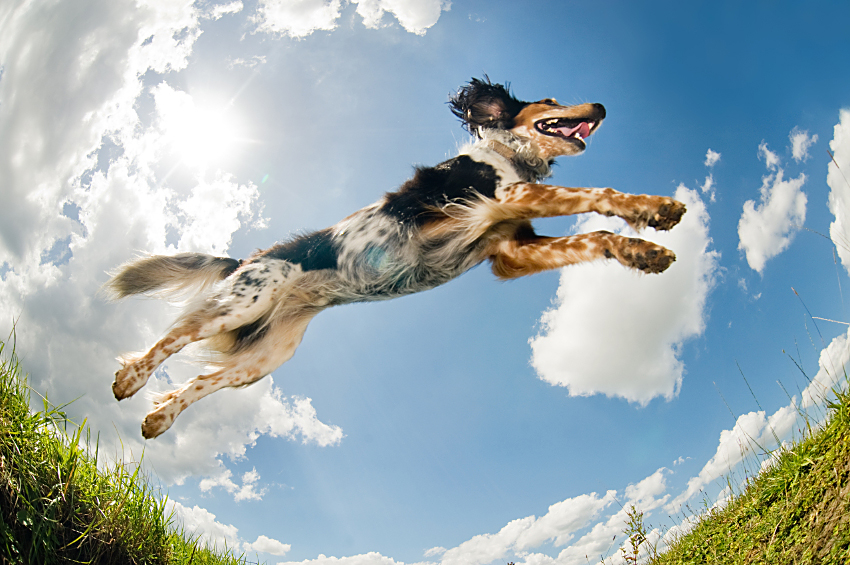 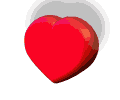 Woof!
I can swim.
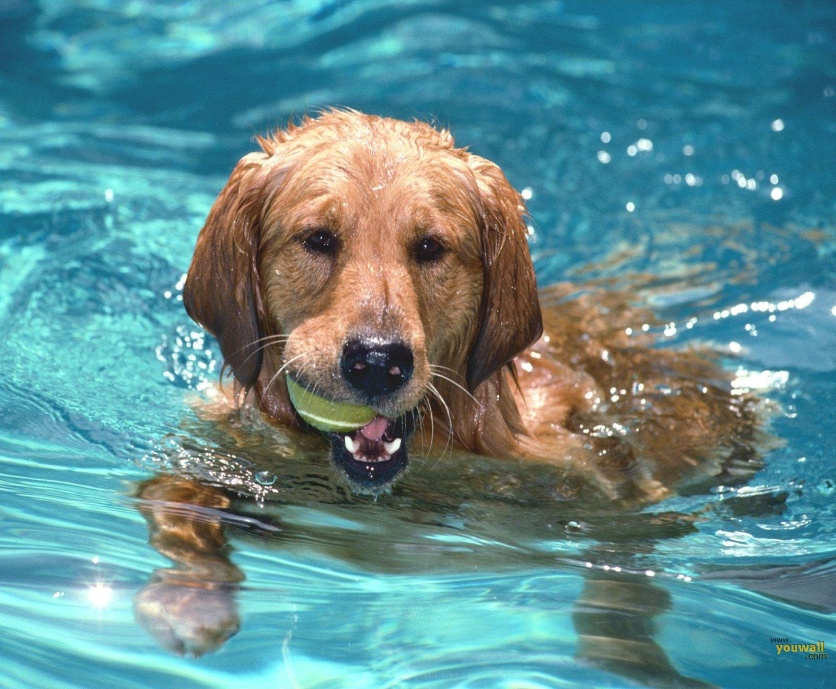 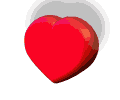 Ruff!
I can jump.
Listen and read
Bow wow!
I can dance.
Au-Au!
I can can sing!
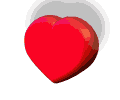 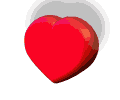 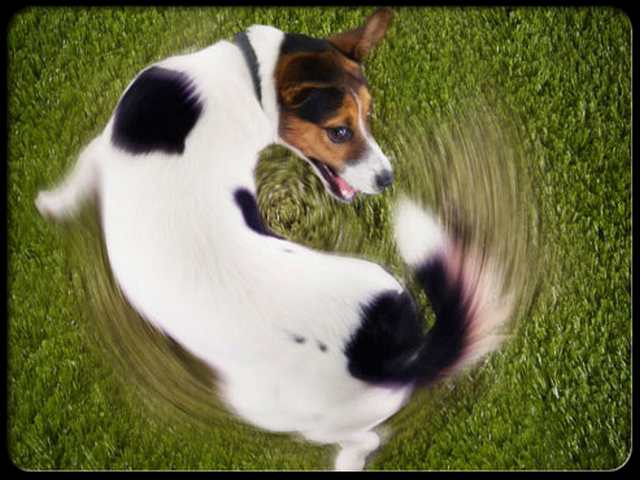 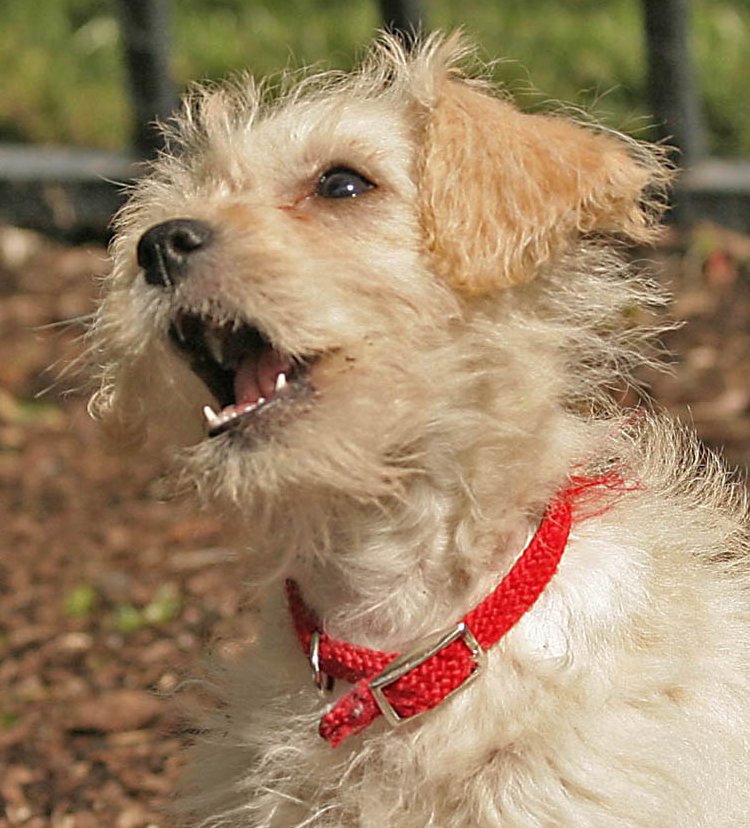 Look at the pictures  and say
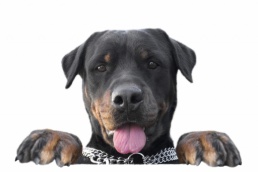 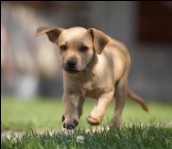 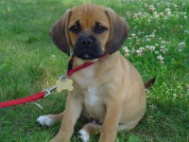 sit
say “Hello!’
run
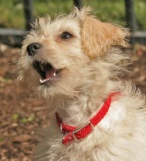 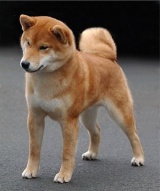 The dog can .......... .
sing
stand
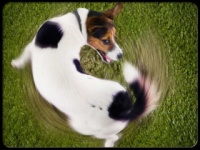 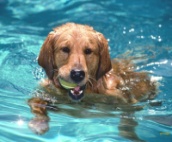 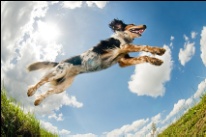 swim
dance
jump
Listen and read
Kids in Russia love animals.
      Especially they love:
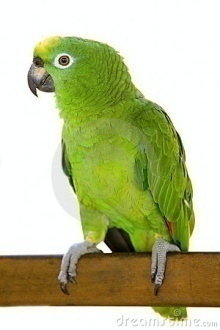 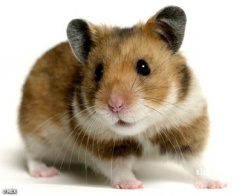 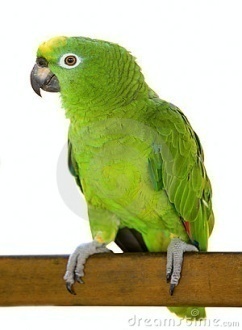 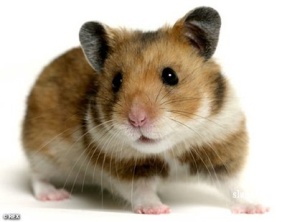 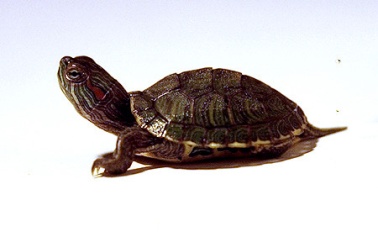 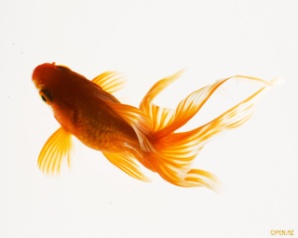 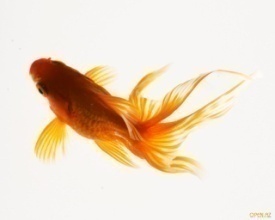 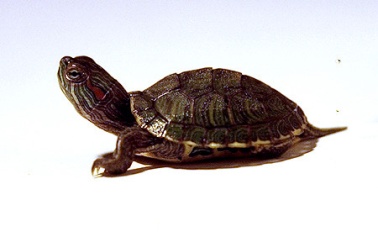 parrots
hamsters
fishes
tortoises
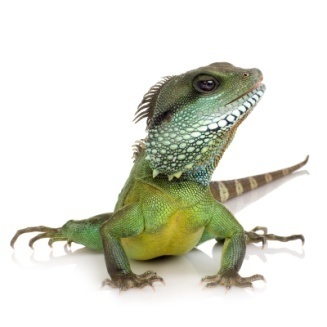 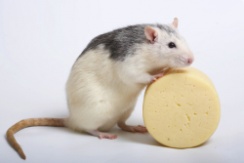 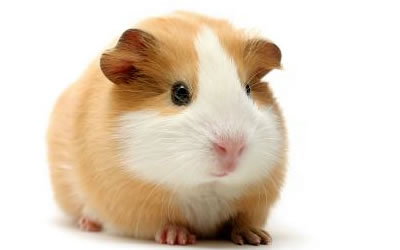 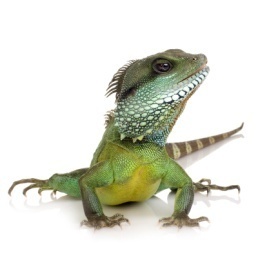 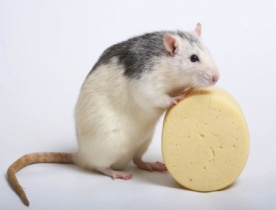 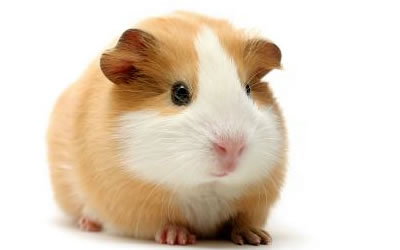 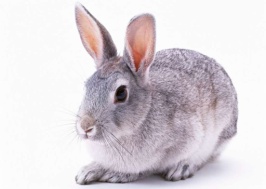 lizards
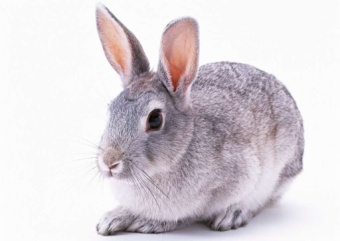 rats
guinea pigs
rabbits
Listen repeat and complete
My pet is a .............. .
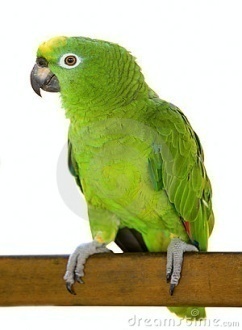 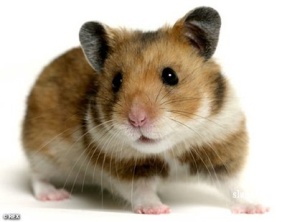 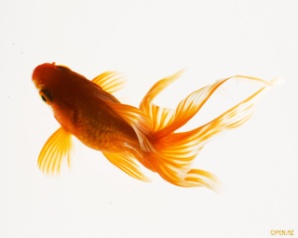 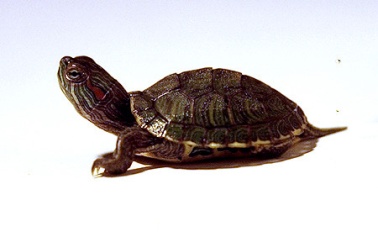 hamster
parrot
fish
tortoise
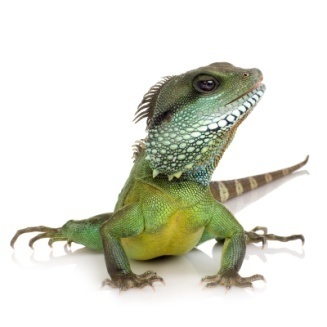 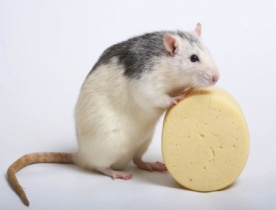 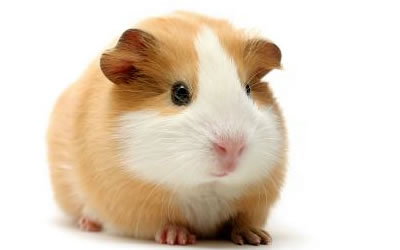 lizard
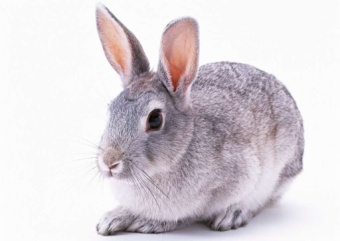 rat
guinea pig
rabbit
Read, complete and speak
          about your pet
My pet is a       .
cat
Its name’s           .
Fluffy
Flyffy
is      .
white
jump
dance
It can            and          ,
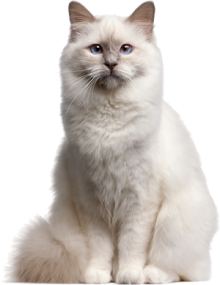 but  it can’t            .  
          I love            .
swim
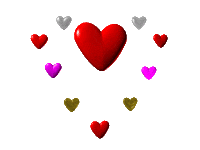 I love  ............ .
Fluffy
References
Н.И.Быкова, Дж.Дули, М.Д. Поспелова, В. Эванс 
Английский в фокусе Английский язык 2 класс Учебник для общеобразовательных учреждений Москва «Просвещение» 2010
картинка_1
картинка_7
картинка_15
картинка_23
картинка_8
картинка_2
картинка_16
картинка_25
картинка_9
картинка_3
картинка_17
картинка_26
картинка_4
картинка_10
картинка_18
картинка_27
картинка_5
картинка_11
картинка_19
картинка_28
картинка_4
картинка_12
картинка_20
картинка_29
картинка_5
картинка_13
картинка_21
картинка_30
картинка_6
картинка_31
картинка_14
картинка_22
картинка_32
02.05.2015
Скорова Надежда Константиновна